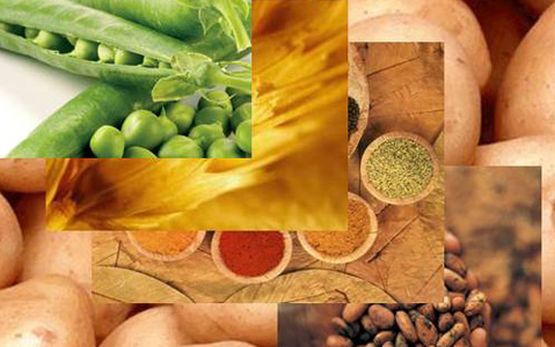 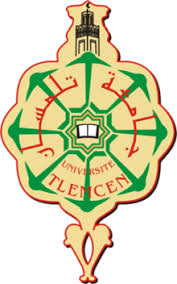 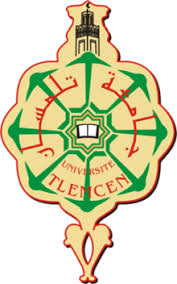 UNIVERSITE ABOU-BEKR BELKAID – TLEMCEN
FACULTE DES SCIENCES DE LA NATURE ET DE LA VIE ET SCIENCES DE LA TERRE ET DE L'UNIVERS
DEPARTEMENT D’AGRONOMIE
LICENCE EN PRODUCTION VÉGÉTALE
Objectifs de la formation
Passerelles vers les autres spécialités (Masters)
Domaine d’activités visé
Protection des végétaux
Production végétale
Phytotechnie
L’hydraulique
Pédologie
La responsable de la Licence: Dr. BELLATRECHE A.